Adatból pénz?
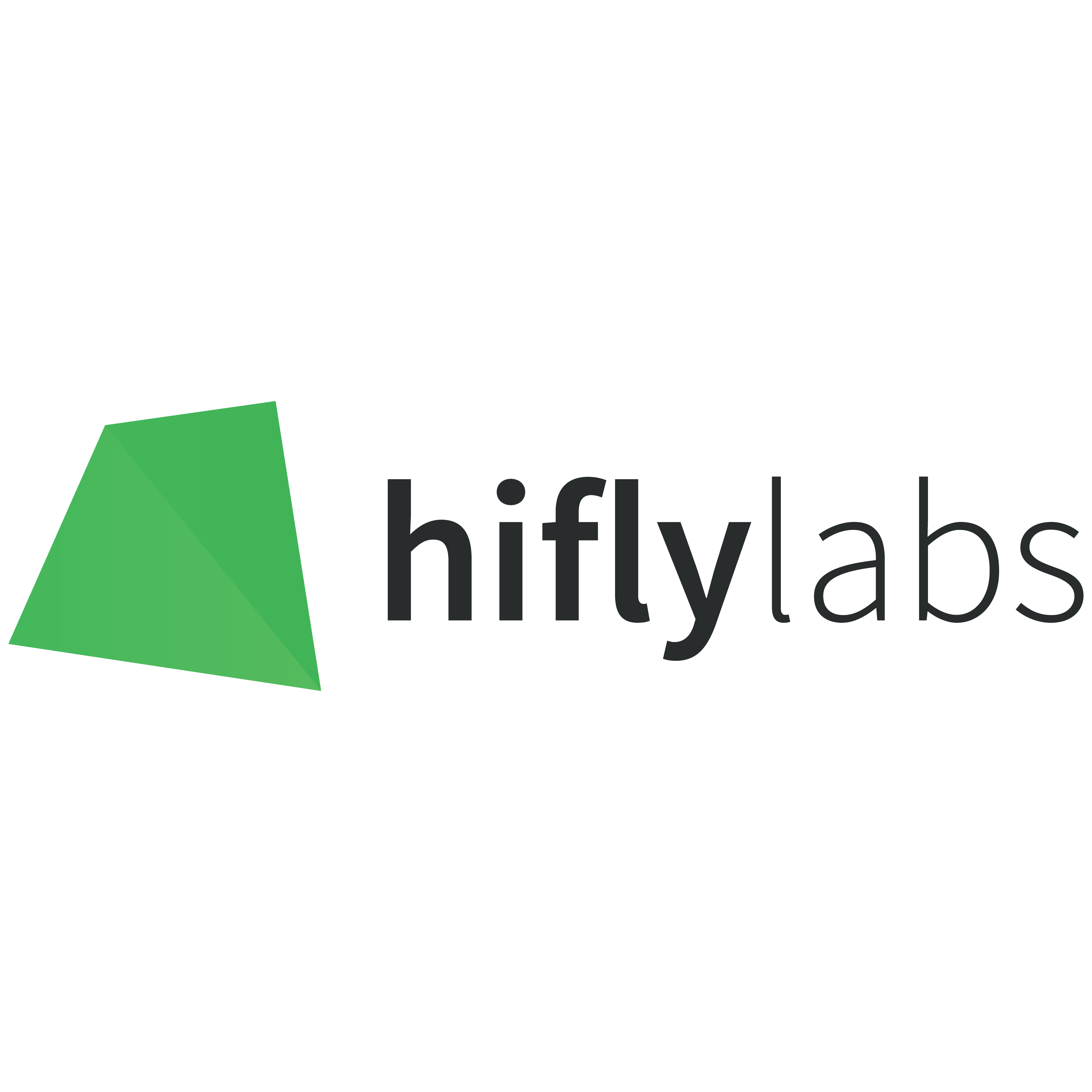 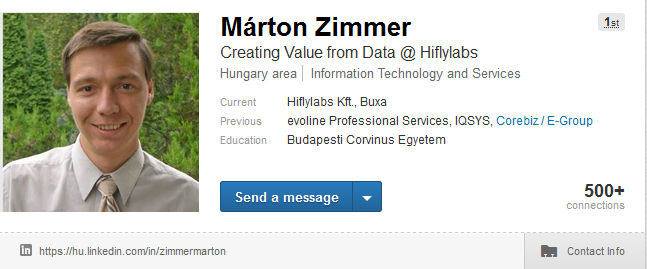 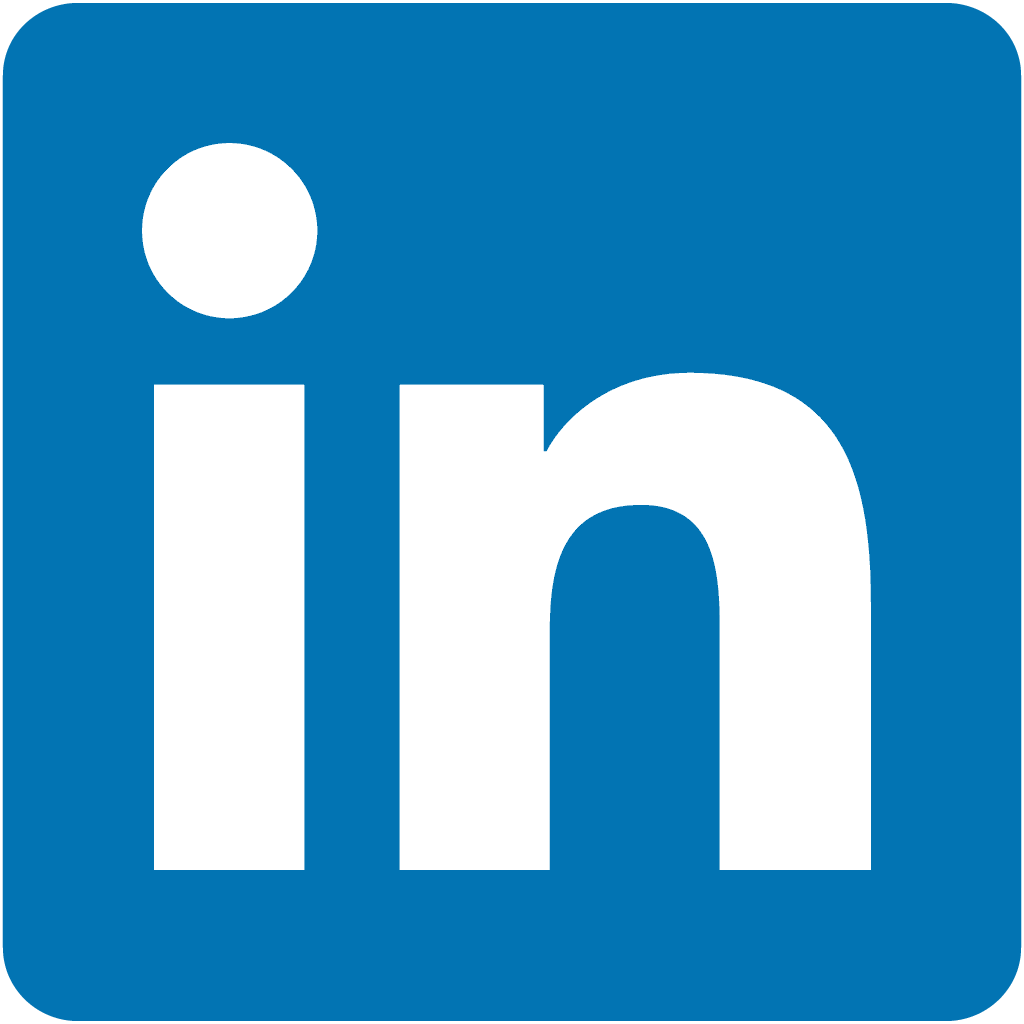